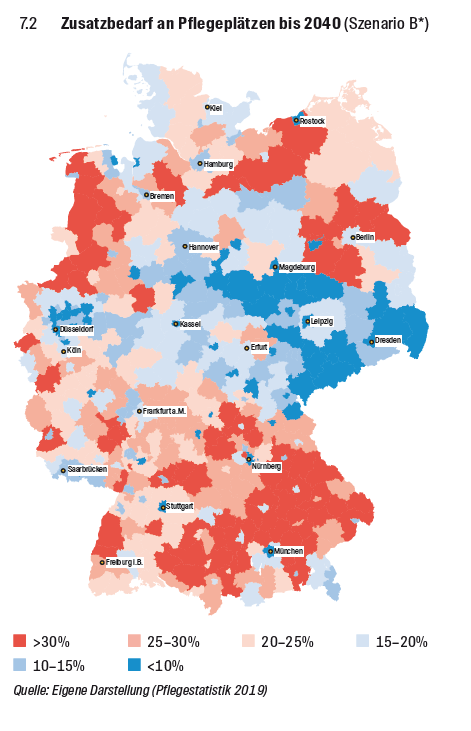 Erwarteter zusätzlicher Bedarf an Pflegeplätzen 2040bei kommunalpolitischen Entscheidern
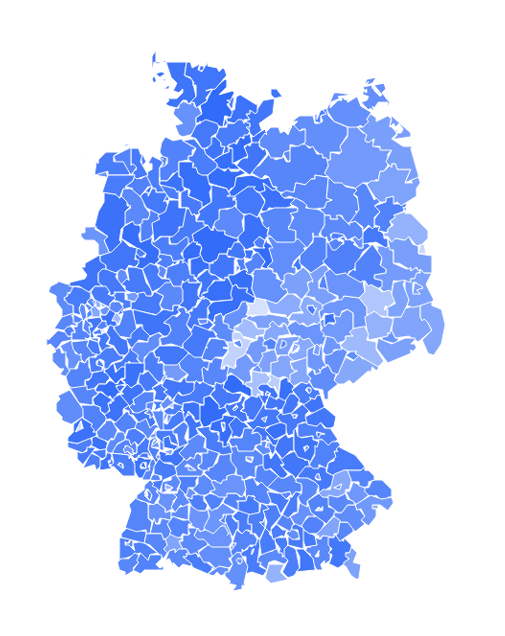 Vor allem für Teile Brandenburgs, Sachsens und Thüringens sowie rund um Düsseldorf stimmen die Erwartungen der Befragten und Prognosen von Wüest Partner in Bezug auf einen geringeren zusätzlichen Pflegeplatzbedarf weitestgehend überein.
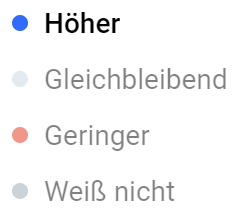 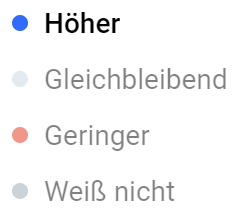 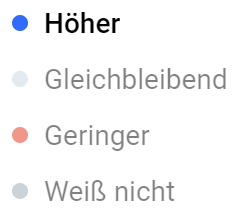 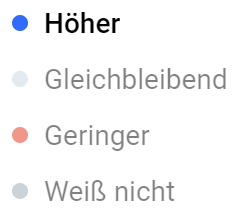 Quelle: Angaben der 1.500 durch Civey befragten kommunalpolitischen Entscheider
Pflegeheim-Atlas Deutschland 2021, Wüest Partner Deutschland
Detaildaten der Civey-Befragung auf Landkreisebene
		
			Höher	Niedrg.	Gleichbl.	Weiß nicht
Landkreise				
Ahrweiler			94,5%	0,4%	4,5%	0,6%
Aichach-Friedberg		91,7%	0,2%	7,2%	0,9%
Alb-Donau-Kreis		84,8%	1,5%	7,3%	6,4%
Altenburger Land		84,2%	0,7%	9,4%	5,7%
Altenkirchen (Westerwald)	93,0%	3,8%	2,9%	0,3%
Altmarkkreis Salzwedel	89,4%	3,7%	3,5%	3,4%
Altötting			89,4%	1,9%	5,0%	3,7%
Alzey-Worms		89,0%	1,8%	4,3%	4,9%
Amberg			88,9%	0,2%	6,5%	4,4%
Amberg-Sulzbach		94,8%	0,4%	2,8%	2,0%
Ammerland		91,1%	2,9%	5,3%	0,7%
Anhalt-Bitterfeld		81,6%	0,1%	8,4%	9,9%
Ansbach (Stadt)		84,2%	1,2%	13,1%	1,5%
Ansbach			89,0%	2,3%	8,3%	0,4%
Aschaffenburg (Stadt)	94,0%	0,0%	5,9%	0,1%
Aschaffenburg		95,9%	0,2%	3,9%	0,0%
Augsburg (Stadt)		89,4%	0,9%	6,8%	2,9%
Augsburg			91,7%	0,1%	7,8%	0,4%
Aurich			92,7%	3,2%	2,9%	1,2%
Bad Dürkheim		93,2%	1,2%	5,0%	0,6%
Bad Kissingen		93,6%	0,9%	5,1%	0,4%
Bad Kreuznach		90,4%	1,5%	3,6%	4,5%
Bad Tölz-Wolfratshausen	92,0%	1,6%	6,0%	0,4%
Baden-Baden		93,1%	0,0%	4,7%	2,2%
Bamberg (Stadt)		79,2%	4,7%	4,2%	11,9%
Bamberg			94,0%	0,2%	4,4%	1,4%
Barnim			90,9%	4,2%	0,0%	4,9%
Bautzen			79,8%	2,9%	10,4%	6,9%
Bayreuth (Stadt)		83,6%	1,4%	5,1%	9,9%
Bayreuth			93,7%	2,1%	1,9%	2,3%
Berchtesgadener Land	80,5%	2,7%	4,9%	11,9%
Bergstraße		93,2%	2,8%	2,9%	1,1%
Berlin			93,9%	2,2%	0,0%	3,9%
Bernkastel-Wittlich		91,1%	7,9%	0,1%	0,9%
Biberach			85,2%	2,1%	8,7%	4,0%
Bielefeld			87,8%	2,2%	2,1%	7,9%
Birkenfeld		88,9%	2,6%	3,5%	5,0%
Bochum			85,1%	4,1%	0,3%	10,5%
Bodenseekreis		92,6%	2,4%	3,6%	1,4%
Bonn			90,9%	3,8%	0,0%	5,3%
Borken			95,1%	0,4%	2,6%	1,9%
Bottrop			87,6%	0,2%	3,9%	8,3%
Brandenburg an der Havel	90,0%	0,0%	4,1%	5,9%
Braunschweig (Stadt)	95,3%	4,1%	0,0%	0,6%
Breisgau-Hochschwarzwald	91,3%	3,1%	5,2%	0,4%
Bremen (Stadt)		92,0%	2,5%	1,1%	4,4%
Bremerhaven		87,4%	0,8%	3,6%	8,2%
Burgenlandkreis		85,1%	0,4%	12,4%	2,1%
Böblingen		88,1%	1,8%	7,8%	2,3%
Börde			87,4%	2,7%	5,7%	4,2%
Calw			85,7%	2,6%	9,0%	2,7%
Celle			88,5%	2,6%	5,6%	3,3%
Cham			93,1%	1,1%	3,0%	2,8%
Chemnitz (Stadt)		87,0%	0,1%	4,3%	8,6%
Cloppenburg		88,7%	1,7%	3,9%	5,7%
Coburg (Stadt)		96,8%	0,4%	2,3%	0,5%
Coburg			94,8%	0,6%	4,2%	0,4%
Cochem-Zell		96,0%	1,0%	1,3%	1,7%
Coesfeld			93,8%	1,7%	1,6%	2,9%
Cottbus			80,7%	7,6%	1,9%	9,8%
Cuxhaven			90,8%	2,5%	4,8%	1,9%
Dachau			89,8%	0,2%	7,4%	2,6%
Dahme-Spreewald		82,9%	14,1%	0,1%	2,9%
Darmstadt (Stadt)		87,6%	3,4%	2,6%	6,4%
Darmstadt-Dieburg		93,0%	1,2%	1,6%	4,2%
Deggendorf		84,0%	2,4%	4,4%	9,2%
Delmenhorst		91,1%	2,3%	3,4%	3,2%
Dessau-Roßlau		89,9%	0,1%	7,3%	2,7%
Diepholz			95,5%	1,1%	2,3%	1,1%
Dillingen a.d. Donau	93,2%	0,1%	6,1%	0,6%
Dingolfing-Landau		88,8%	1,7%	5,2%	4,3%
Dithmarschen		86,1%	0,8%	7,5%	5,6%
Donau-Ries		90,1%	0,9%	5,4%	3,6%
Donnersbergkreis		91,9%	1,9%	3,7%	2,5%
Dortmund		88,7%	2,6%	2,9%	5,8%
Dresden (Stadt)		85,5%	2,6%	5,5%	6,4%
Duisburg			87,4%	0,3%	6,5%	5,8%
Düren			85,9%	1,9%	6,8%	5,4%
Düsseldorf (Stadt)		88,6%	1,0%	5,2%	5,2%
Ebersberg		93,3%	0,1%	5,4%	1,2%
Eichsfeld			86,0%	1,6%	10,4%	2,0%
Eichstätt			89,4%	0,2%	7,2%	3,2%
Eifelkreis Bitburg-Prüm	87,7%	9,0%	0,1%	3,2%
Eisenach			87,2%	2,4%	10,0%	0,4%
Elbe-Elster		69,3%	12,4%	9,9%	8,4%
Emden			85,2%	3,9%	4,5%	6,4%
Emmendingen		91,8%	0,8%	6,4%	1,0%
Emsland			96,1%	1,3%	1,7%	0,9%
Ennepe-Ruhr-Kreis		96,0%	2,2%	1,7%	0,1%
Enzkreis			88,5%	1,2%	7,2%	3,1%
Erding			90,8%	0,1%	6,6%	2,5%
Erfurt			90,5%	6,4%	2,6%	0,5%
Erlangen			88,3%	0,1%	3,9%	7,7%
Erlangen-Höchstadt	94,5%	0,1%	5,0%	0,4%
Erzgebirgskreis		79,1%	3,5%	14,0%	3,4%
Essen			79,0%	3,1%	4,7%	13,2%
Esslingen			91,6%	0,7%	5,4%	2,3%
Euskirchen		90,3%	1,6%	4,1%	4,0%
Flensburg			95,7%	1,6%	0,5%	2,2%
Forchheim		96,6%	0,2%	2,8%	0,4%
Frankenthal (Pfalz)		87,4%	2,5%	6,7%	3,4%
Frankfurt (Oder)		63,9%	3,9%	0,0%	32,2%
Frankfurt am Main		86,4%	4,4%	2,4%	6,8%
Freiburg im Breisgau	87,5%	6,4%	5,6%	0,5%
Freising			86,0%	0,2%	5,0%	8,8%
Freudenstadt		85,7%	1,0%	9,3%	4,0%
Freyung-Grafenau		89,9%	3,4%	3,7%	3,0%
Friesland			93,4%	4,2%	2,0%	0,4%
Fulda			89,6%	0,9%	4,0%	5,5%
Fürstenfeldbruck		92,0%	0,1%	7,3%	0,6%
Fürth (Stadt)		94,3%	0,1%	3,7%	1,9%
Fürth			87,4%	0,8%	4,6%	7,2%
Garmisch-Partenkirchen	75,5%	0,2%	20,1%	4,2%
Gelsenkirchen		78,4%	0,0%	10,1%	11,5%
Gera			81,5%	0,6%	12,0%	5,9%
Germersheim		89,4%	3,7%	4,6%	2,3%
Gießen (Kreis)		83,1%	4,4%	1,6%	10,9%
Gifhorn			96,2%	1,2%	0,3%	2,3%
Goslar			97,1%	2,5%	0,0%	0,4%
Gotha			83,3%	5,8%	8,8%	2,1%
Grafschaft Bentheim	84,9%	7,3%	3,1%	4,7%
Greiz			84,5%	3,1%	8,3%	4,1%
Groß-Gerau		88,4%	1,8%	4,6%	5,2%
Göppingen		91,2%	0,8%	4,8%	3,2%
Görlitz			79,2%	2,9%	11,6%	6,3%
Göttingen		96,7%	2,8%	0,1%	0,4%
Günzburg			92,6%	0,6%	6,3%	0,5%
Gütersloh			93,4%	0,7%	3,0%	2,9%
Hagen			73,4%	0,1%	7,3%	19,2%
Halle (Saale)		92,8%	0,2%	1,2%	5,8%
Hamburg			97,2%	2,3%	0,1%	0,4%
Hameln-Pyrmont		96,8%	0,6%	2,2%	0,4%
Hamm			83,0%	1,7%	4,8%	10,5%
Harburg			97,5%	0,6%	0,7%	1,2%
Harz			86,4%	3,1%	5,6%	4,9%
Havelland		88,5%	4,3%	2,7%	4,5%
Haßberge			93,8%	1,4%	4,4%	0,4%
Heidekreis		94,2%	3,1%	1,3%	1,4%
Heidelberg		80,4%	5,0%	4,9%	9,7%
Heidenheim		90,3%	3,0%	4,8%	1,9%
Heilbronn (Stadt)		86,1%	1,3%	7,2%	5,4%
Heilbronn		88,1%	1,2%	8,2%	2,5%
Heinsberg		89,8%	0,2%	6,0%	4,0%
Helmstedt		98,1%	0,4%	0,0%	1,5%
Herford			91,2%	1,9%	3,5%	3,4%
Herne			72,1%	0,5%	13,6%	13,8%
Hersfeld-Rotenburg		90,2%	6,2%	1,6%	2,0%
Herzogtum Lauenburg	94,8%	0,2%	2,0%	3,0%
Hildburghausen		70,9%	11,0%	17,5%	0,6%
Hildesheim		94,5%	2,6%	0,1%	2,8%
Hochsauerlandkreis	95,2%	0,6%	0,7%	3,5%
Hochtaunuskreis		93,7%	0,5%	2,7%	3,1%
Hof (Stadt)		88,7%	0,1%	4,8%	6,4%
Hof			92,4%	3,1%	3,2%	1,3%
Hohenlohekreis		89,5%	1,2%	4,4%	4,9%
Holzminden		94,7%	3,1%	0,1%	2,1%
Höxter			94,6%	0,6%	1,0%	3,8%
Ilm-Kreis			80,8%	3,9%	9,4%	5,9%
Ingolstadt		88,5%	3,3%	5,2%	3,0%
Jena			76,1%	3,9%	0,2%	19,8%
Jerichower Land		90,5%	2,0%	4,7%	2,8%
Kaiserslautern (Stadt)	83,6%	3,0%	4,3%	9,1%
Kaiserslautern		90,2%	1,2%	4,2%	4,4%
Karlsruhe (Stadt)		89,3%	2,3%	2,7%	5,7%
Karlsruhe			92,8%	0,1%	5,3%	1,8%
Kassel (Stadt)		86,9%	1,0%	1,6%	10,5%
Kassel			93,6%	2,7%	1,5%	2,2%
Kaufbeuren		90,1%	0,1%	9,4%	0,4%
Kelheim			89,0%	0,5%	7,3%	3,2%
Kempten (Allgäu)		84,9%	0,1%	9,3%	5,7%
Kiel			91,8%	2,1%	0,0%	6,1%
Kitzingen			94,6%	0,2%	4,8%	0,4%
Kleve			88,2%	1,2%	3,8%	6,8%
Koblenz (Stadt)		95,8%	2,8%	0,0%	1,4%
Konstanz			88,8%	2,8%	4,4%	4,0%
Krefeld			89,8%	0,1%	5,1%	5,0%
Kronach			96,6%	1,2%	1,8%	0,4%
Kulmbach		94,2%	1,5%	3,8%	0,5%
Kusel			88,0%	2,9%	4,0%	5,1%
Kyffhäuserkreis		81,0%	9,1%	9,5%	0,4%
Köln (Stadt)		92,8%	2,7%	4,1%	0,4%
Lahn-Dill-Kreis		92,1%	2,0%	4,7%	1,2%
Landau in der Pfalz		95,4%	2,9%	1,2%	0,5%
Landsberg am Lech		92,9%	0,1%	6,6%	0,4%
Landshut (Stadt)		87,8%	0,1%	7,2%	4,9%
Landshut			90,4%	0,0%	4,6%	5,0%
Leer			92,9%	4,3%	2,7%	0,1%
Leipzig (Stadt)		96,3%	0,0%	2,8%	0,9%
Leipzig			83,5%	3,4%	9,5%	3,6%
Leverkusen		89,8%	0,4%	4,3%	5,5%
Lichtenfels		94,2%	0,2%	4,6%	1,0%
Limburg-Weilburg		93,4%	1,7%	3,1%	1,8%
Lindau (Bodensee)		87,6%	1,1%	5,2%	6,1%
Lippe			91,9%	0,4%	2,4%	5,3%
Ludwigsburg		91,7%	0,6%	7,0%	0,7%
Ludwigshafen am Rhein	85,3%	3,6%	6,1%	5,0%
Ludwigslust-Parchim	89,8%	2,5%	4,2%	3,5%
Lörrach			89,4%	1,8%	5,7%	3,1%
Lübeck			95,4%	1,0%	1,4%	2,2%
Lüchow-Dannenberg	96,1%	3,3%	0,1%	0,5%
Lüneburg (Kreis)		97,1%	1,5%	0,2%	1,2%
Magdeburg		93,6%	0,1%	0,0%	6,3%
Main-Kinzig-Kreis		93,0%	0,1%	4,3%	2,6%
Main-Spessart		98,1%	0,3%	1,2%	0,4%
Main-Tauber-Kreis		92,7%	0,6%	4,2%	2,5%
Main-Taunus-Kreis		92,9%	2,4%	0,0%	4,7%
Mainz			88,2%	4,5%	1,9%	5,4%
Mainz-Bingen		93,7%	0,6%	2,6%	3,1%
Mannheim		89,5%	5,9%	4,2%	0,4%
Mansfeld-Südharz		77,8%	4,6%	11,6%	6,0%
Marburg-Biedenkopf	94,3%	1,6%	3,3%	0,8%
Mayen-Koblenz		97,3%	1,7%	0,1%	0,9%
Mecklenburgische Seenplatte83,6%	4,5%	5,5%	6,4%
Meißen			75,8%	4,0%	15,5%	4,7%
Memmingen		86,4%	0,0%	13,2%	0,4%
Merzig-Wadern		91,6%	7,3%	0,0%	1,1%
Mettmann		94,4%	0,1%	4,6%	0,9%
Miesbach			94,7%	0,1%	4,8%	0,4%
Miltenberg		94,9%	0,1%	4,6%	0,4%
Minden-Lübbecke		91,9%	1,0%	2,5%	4,6%
Mittelsachsen		73,3%	5,3%	14,3%	7,1%
Märkisch-Oderland		75,6%	15,2%	0,2%	9,0%
Märkischer Kreis		90,6%	0,1%	5,3%	4,0%
Mönchengladbach		91,3%	0,1%	4,7%	3,9%
Mühldorf a. Inn		79,9%	1,9%	12,3%	5,9%
Mülheim an der Ruhr	89,6%	2,0%	3,7%	4,7%
München (Stadt)		86,9%	2,2%	10,4%	0,5%
München			93,4%	3,2%	2,9%	0,5%
Münster (Stadt)		87,2%	3,2%	3,1%	6,5%
Neckar-Odenwald-Kreis	88,6%	1,0%	5,8%	4,6%
Neu-Ulm			91,7%	0,7%	6,7%	0,9%
Neuburg-Schrobenhausen	93,0%	0,3%	3,8%	2,9%
Neumarkt i.d. OPf.		94,6%	0,9%	4,0%	0,5%
Neumünster		91,4%	0,1%	3,0%	5,5%
Neunkirchen		93,0%	2,6%	0,1%	4,3%
Neustadt a.d. A.-B.Windshm.	90,2%	1,6%	7,8%	0,4%
Neustadt a.d. Waldnaab	91,5%	0,0%	0,5%	8,0%
Neustadt an der Weinstraße	94,2%	0,1%	5,2%	0,5%
Neuwied			96,9%	1,0%	1,2%	0,9%
Nienburg (Weser)		93,2%	1,2%	2,6%	3,0%
Nordfriesland		95,3%	1,6%	2,6%	0,5%
Nordhausen		60,7%	17,8%	14,6%	6,9%
Nordsachsen		84,5%	1,1%	10,1%	4,3%
Nordwestmecklenburg	87,7%	4,1%	4,1%	4,1%
Northeim			96,7%	2,8%	0,0%	0,5%
Nürnberg			93,5%	0,8%	5,2%	0,5%
Nürnberger Land		94,5%	0,3%	4,7%	0,5%
Oberallgäu		86,7%	0,1%	11,5%	1,7%
Oberbergischer Kreis	94,3%	0,5%	4,5%	0,7%
Oberhausen		86,8%	2,3%	4,4%	6,5%
Oberhavel		89,6%	5,4%	0,4%	4,6%
Oberspreewald-Lausitz	80,7%	6,3%	6,8%	6,2%
Odenwaldkreis		90,8%	3,5%	2,3%	3,4%
Oder-Spree		81,7%	4,2%	2,2%	11,9%
Offenbach		92,3%	0,1%	2,8%	4,8%
Offenbach am Main	83,8%	3,0%	2,3%	10,9%
Oldenburg		94,0%	2,2%	2,6%	1,2%
Oldenburg (Oldb)		96,9%	1,7%	0,9%	0,5%
Olpe			93,4%	2,3%	1,5%	2,8%
Ortenaukreis		90,0%	1,5%	5,8%	2,7%
Osnabrück (Stadt)		91,4%	4,1%	0,1%	4,4%
Osnabrück		97,1%	2,1%	0,3%	0,5%
Ostalbkreis		85,4%	5,0%	4,8%	4,8%
Ostallgäu			92,9%	0,0%	6,3%	0,8%
Osterholz			96,0%	2,0%	1,5%	0,5%
Ostholstein		94,6%	1,0%	1,3%	3,1%
Ostprignitz-Ruppin		87,5%	6,5%	1,6%	4,4%
Paderborn		88,7%	2,1%	1,6%	7,6%
Passau (Stadt)		77,9%	4,4%	4,5%	13,2%
Passau			83,7%	1,6%	4,9%	9,8%
Peine			94,3%	2,9%	0,0%	2,8%
Pfaffenhofen a.d. Ilm	92,3%	0,2%	7,0%	0,5%
Pforzheim		76,0%	2,8%	11,6%	9,6%
Pinneberg		95,3%	0,4%	2,1%	2,2%
Pirmasens		94,1%	0,1%	5,4%	0,4%
Plön			95,9%	1,0%	1,6%	1,5%
Potsdam			84,8%	4,6%	0,0%	10,6%
Potsdam-Mittelmark	91,3%	5,0%	0,0%	3,7%
Prignitz			89,1%	2,5%	2,3%	6,1%
Rastatt			88,8%	0,8%	7,4%	3,0%
Ravensburg		87,0%	4,5%	7,3%	1,2%
Recklinghausen		93,0%	0,0%	3,6%	3,4%
Regen			90,2%	0,5%	4,2%	5,1%
Regensburg (Stadt)		84,4%	3,0%	4,7%	7,9%
Regensburg		93,6%	0,1%	3,7%	2,6%
Region Hannover		98,0%	0,3%	1,2%	0,5%
Regionalverb. Saarbrücken	91,9%	3,2%	0,4%	4,5%
Rems-Murr-Kreis		88,1%	1,7%	7,6%	2,6%
Remscheid		90,4%	0,0%	6,4%	3,2%
Rendsburg-Eckernförde	98,4%	0,5%	0,6%	0,5%
Reutlingen		84,9%	2,1%	8,3%	4,7%
Rhein-Erft-Kreis		89,8%	0,2%	6,5%	3,5%
Rhein-Hunsrück-Kreis	95,8%	1,4%	1,4%	1,4%
Rhein-Kreis Neuss		90,2%	0,2%	7,8%	1,8%
Rhein-Lahn-Kreis		95,2%	4,2%	0,1%	0,5%
Rhein-Neckar-Kreis		95,1%	0,5%	3,9%	0,5%
Rhein-Pfalz-Kreis		91,8%	2,8%	3,3%	2,1%
Rhein-Sieg-Kreis		92,4%	0,3%	3,5%	3,8%
Rheingau-Taunus-Kreis	90,1%	1,2%	2,4%	6,3%
Rheinisch-Bergischer Kreis	94,0%	0,1%	3,4%	2,5%
Rhön-Grabfeld		98,2%	0,1%	1,3%	0,4%
Rosenheim (Stadt)		88,6%	0,2%	5,6%	5,6%
Rosenheim		88,8%	1,3%	6,4%	3,5%
Rostock (Stadt)		91,8%	3,3%	0,1%	4,8%
Rostock			87,0%	5,6%	1,7%	5,7%
Rotenburg (Wümme)	97,2%	2,5%	0,1%	0,2%
Roth			94,6%	1,4%	3,9%	0,1%
Rottal-Inn		87,7%	3,4%	3,0%	5,9%
Rottweil			88,8%	0,5%	10,0%	0,7%
Saale-Holzland-Kreis	78,4%	8,1%	8,4%	5,1%
Saale-Orla-Kreis		79,1%	6,8%	12,8%	1,3%
Saalekreis		77,7%	3,4%	10,4%	8,5%
Saalfeld-Rudolstadt		79,7%	3,9%	11,4%	5,0%
Saarlouis			93,6%	6,2%	0,0%	0,2%
Saarpfalz-Kreis		95,3%	2,2%	2,0%	0,5%
Salzgitter			91,8%	0,1%	3,9%	4,2%
Salzlandkreis		81,2%	2,6%	10,4%	5,8%
Schaumburg		97,4%	0,1%	0,7%	1,8%
Schleswig-Flensburg	94,9%	1,0%	1,9%	2,2%
Schmalkalden-Meiningen	83,4%	5,9%	9,2%	1,5%
Schwabach		93,4%	0,1%	6,1%	0,4%
Schwalm-Eder-Kreis	93,6%	2,4%	1,1%	2,9%
Schwandorf		91,2%	2,5%	3,9%	2,4%
Schwarzwald-Baar-Kreis	89,5%	0,1%	6,1%	4,3%
Schweinfurt (Stadt)		89,3%	0,2%	5,5%	5,0%
Schweinfurt		93,9%	0,5%	3,6%	2,0%
Schwerin			87,8%	0,1%	6,3%	5,8%
Schwäbisch Hall		89,8%	2,5%	6,6%	1,1%
Segeberg			92,8%	0,1%	2,1%	5,0%
Siegen-Wittgenstein	87,4%	2,3%	5,4%	4,9%
Sigmaringen		88,4%	2,4%	4,9%	4,3%
Soest			93,4%	1,3%	2,0%	3,3%
Solingen			91,4%	0,2%	4,1%	4,3%
Sonneberg		67,0%	9,9%	22,4%	0,7%
Speyer			86,9%	8,7%	3,8%	0,6%
Spree-Neiße		81,0%	5,6%	6,5%	6,9%
St. Wendel		95,8%	4,0%	0,0%	0,2%
Stade			92,4%	1,3%	4,4%	1,9%
Starnberg			92,9%	1,2%	5,5%	0,4%
Steinburg			93,8%	0,2%	3,4%	2,6%
Steinfurt			94,6%	2,5%	1,7%	1,2%
Stendal			88,1%	0,0%	4,9%	7,0%
Stormarn			97,7%	0,2%	0,7%	1,4%
Straubing			87,7%	0,0%	10,3%	2,0%
Straubing-Bogen		78,8%	2,3%	11,4%	7,5%
Stuttgart (Stadt)		85,5%	2,4%	8,3%	3,8%
Städteregion Aachen	87,4%	3,2%	3,0%	6,4%
Suhl			83,8%	3,7%	6,5%	6,0%
Sächsische Schweiz-Osterzgebirge	81,3%	1,8%	11,2%	5,7%
Sömmerda		78,9%	7,1%	12,0%	2,0%
Südliche Weinstraße	95,6%	1,6%	1,8%	1,0%
Südwestpfalz		92,2%	1,3%	2,1%	4,4%
Teltow-Fläming		90,8%	5,0%	0,3%	3,9%
Tirschenreuth		94,3%	1,7%	0,1%	3,9%
Traunstein		94,2%	1,7%	3,7%	0,4%
Trier (Stadt)		65,6%	19,1%	0,1%	15,2%
Trier-Saarburg		95,8%	0,2%	0,1%	3,9%
Tuttlingen		80,4%	0,4%	13,2%	6,0%
Tübingen (Kreis)		87,6%	4,0%	4,4%	4,0%
Uckermark		80,7%	2,0%	5,4%	11,9%
Uelzen			94,0%	1,0%	2,2%	2,8%
Ulm			90,3%	3,0%	2,1%	4,6%
Unna			92,5%	1,2%	2,3%	4,0%
Unstrut-Hainich-Kreis	72,5%	4,2%	16,1%	7,2%
Unterallgäu		90,0%	0,0%	9,6%	0,4%
Vechta			90,6%	1,1%	1,6%	6,7%
Verden			93,2%	5,3%	1,0%	0,5%
Viersen			89,5%	0,1%	7,6%	2,8%
Vogelsbergkreis		90,1%	4,1%	4,4%	1,4%
Vogtlandkreis		87,6%	1,9%	9,9%	0,6%
Vorpommern-Greifswald	81,8%	4,1%	5,8%	8,3%
Vorpommern-Rügen	86,5%	0,2%	7,6%	5,7%
Vulkaneifel		90,0%	9,5%	0,1%	0,4%
Waldeck-Frankenberg	90,7%	3,2%	3,1%	3,0%
Waldshut			90,9%	0,8%	5,4%	2,9%
Warendorf		93,4%	0,1%	1,2%	5,3%
Wartburgkreis		65,5%	8,3%	25,3%	0,9%
Weiden i.d. OPf.		91,7%	1,6%	3,6%	3,1%
Weilheim-Schongau	88,5%	0,0%	11,0%	0,5%
Weimar			89,1%	10,0%	0,4%	0,5%
Weimarer Land		81,4%	6,2%	12,0%	0,4%
Weißenburg-Gunzenhausen	89,9%	2,5%	7,2%	0,4%
Werra-Meißner-Kreis	88,1%	5,6%	0,2%	6,1%
Wesel			93,0%	1,5%	2,8%	2,7%
Wesermarsch		92,4%	2,8%	4,3%	0,5%
Westerwaldkreis		96,3%	1,0%	2,3%	0,4%
Wetteraukreis		94,3%	0,2%	4,0%	1,5%
Wiesbaden		88,2%	0,1%	2,2%	9,5%
Wilhelmshaven		90,7%	5,1%	2,2%	2,0%
Wittenberg		85,3%	4,0%	7,5%	3,2%
Wittmund		90,4%	4,6%	4,5%	0,5%
Wolfenbüttel		90,4%	1,2%	0,4%	8,0%
Wolfsburg		91,3%	5,8%	0,1%	2,8%
Worms			84,8%	5,6%	4,1%	5,5%
Wunsiedel i. Fichtelgebirge	95,1%	0,9%	2,4%	1,6%
Wuppertal		90,8%	2,5%	4,9%	1,8%
Würzburg (Stadt)		91,4%	4,5%	2,8%	1,3%
Würzburg			97,1%	0,2%	1,7%	1,0%
Zollernalbkreis		90,1%	1,8%	6,3%	1,8%
Zweibrücken		92,4%	2,8%	3,5%	1,3%
Zwickau			86,3%	2,0%	9,1%	2,6%